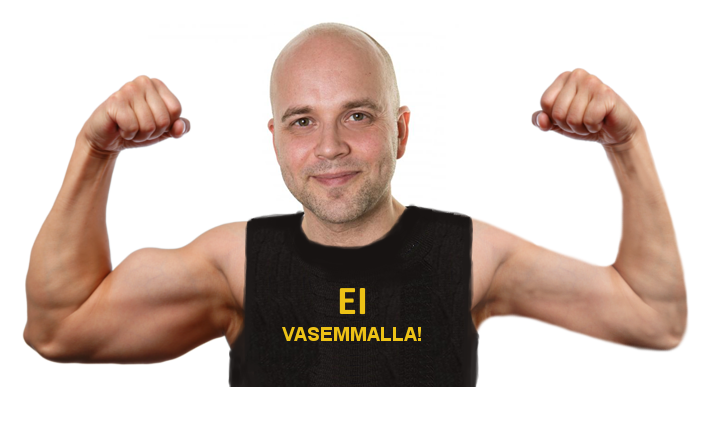 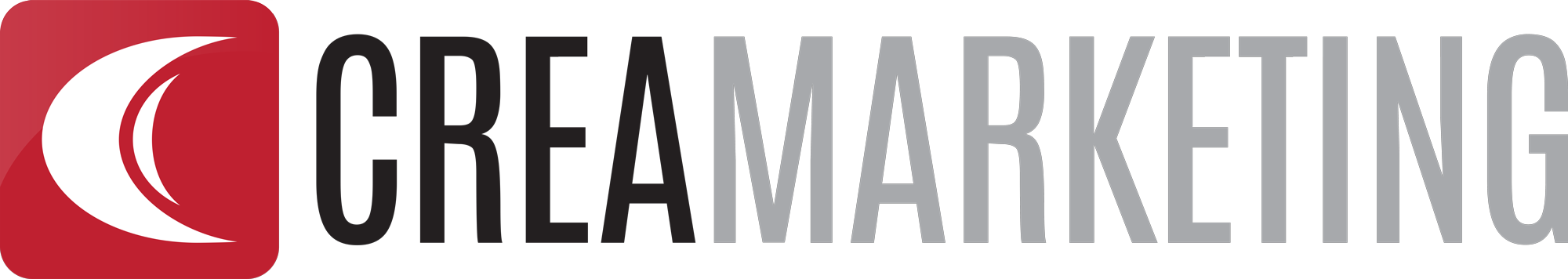 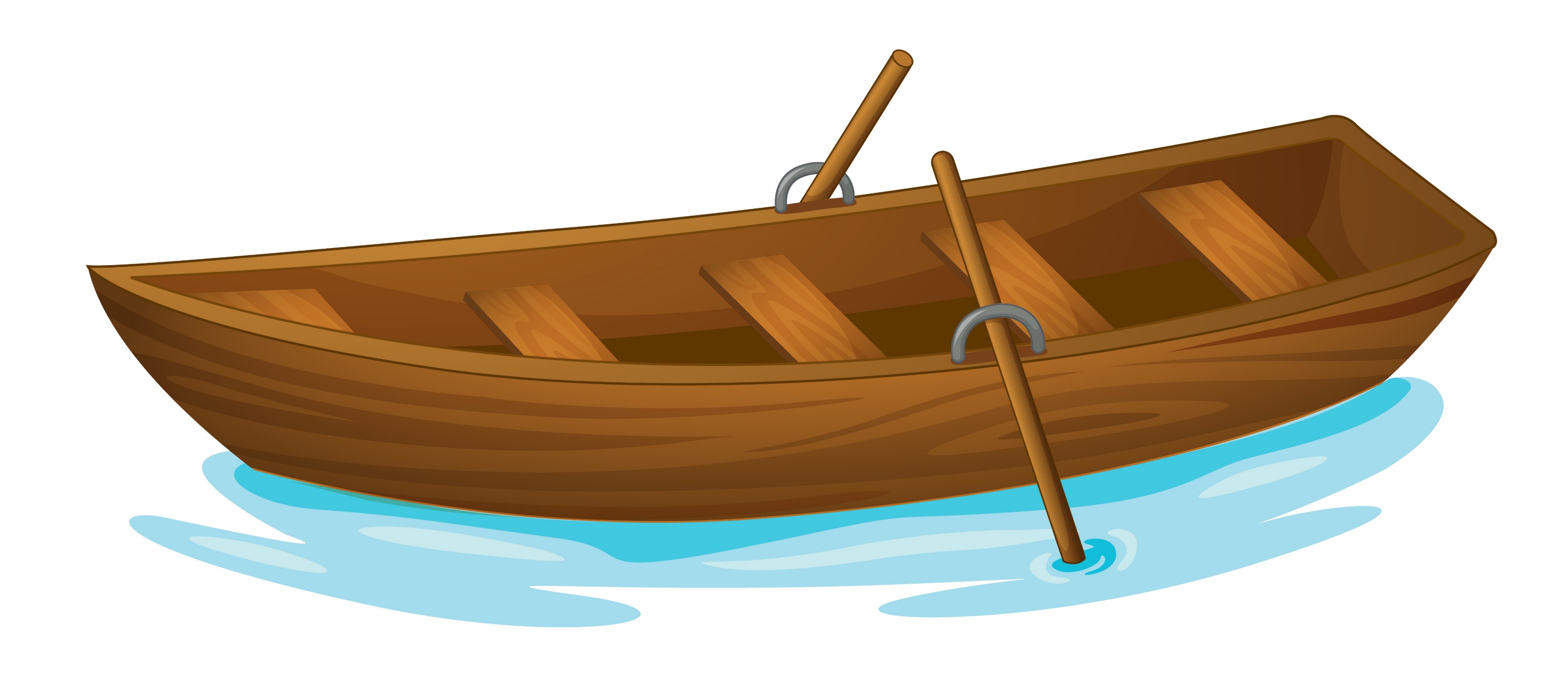 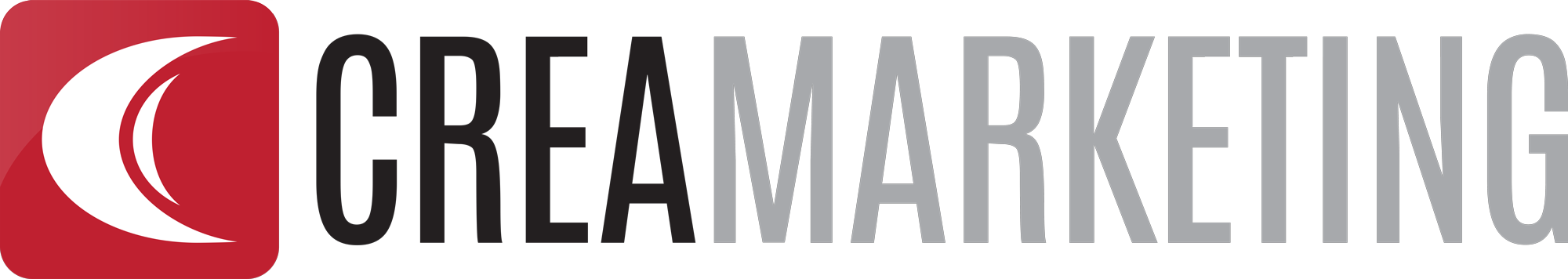 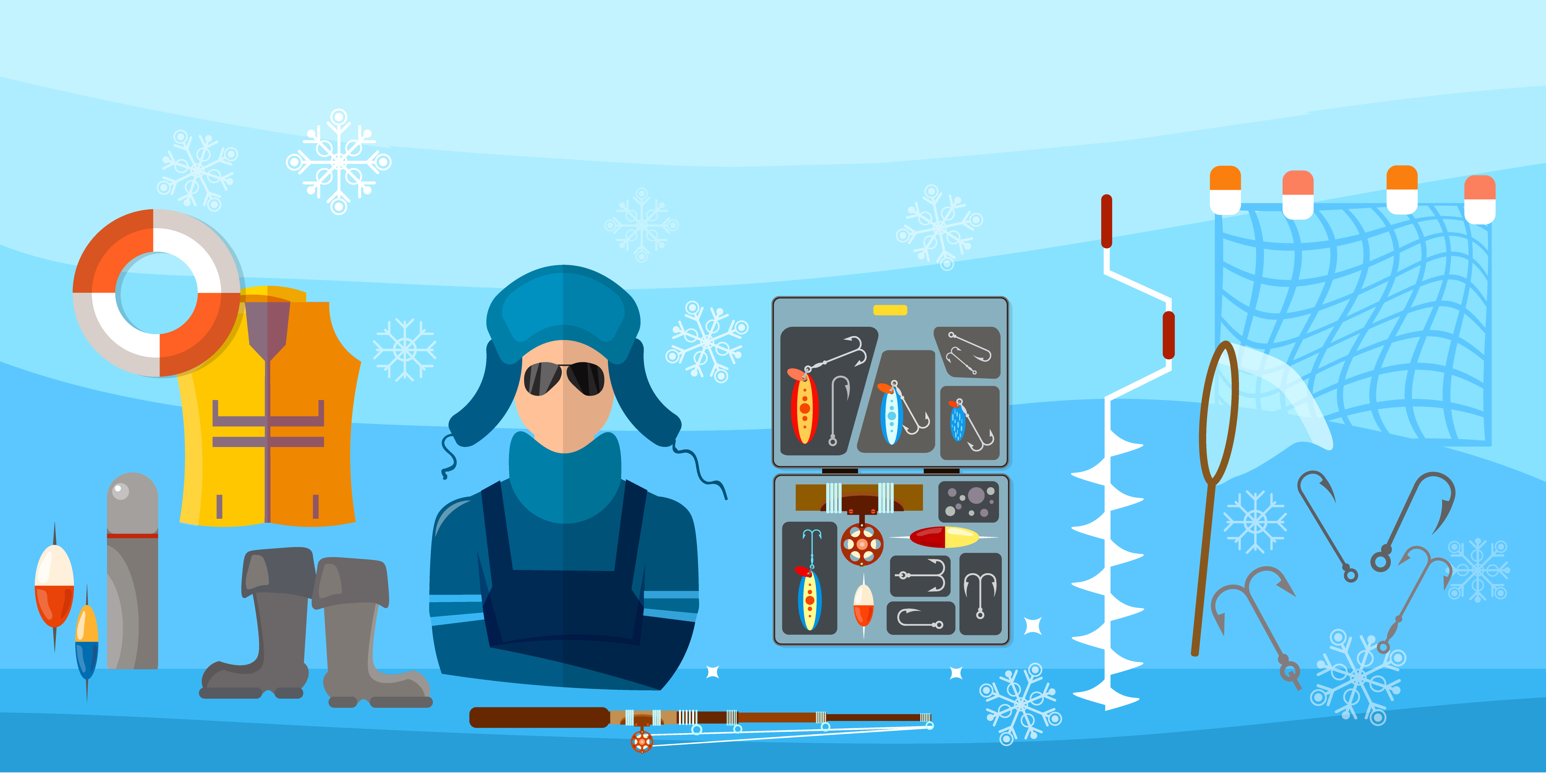 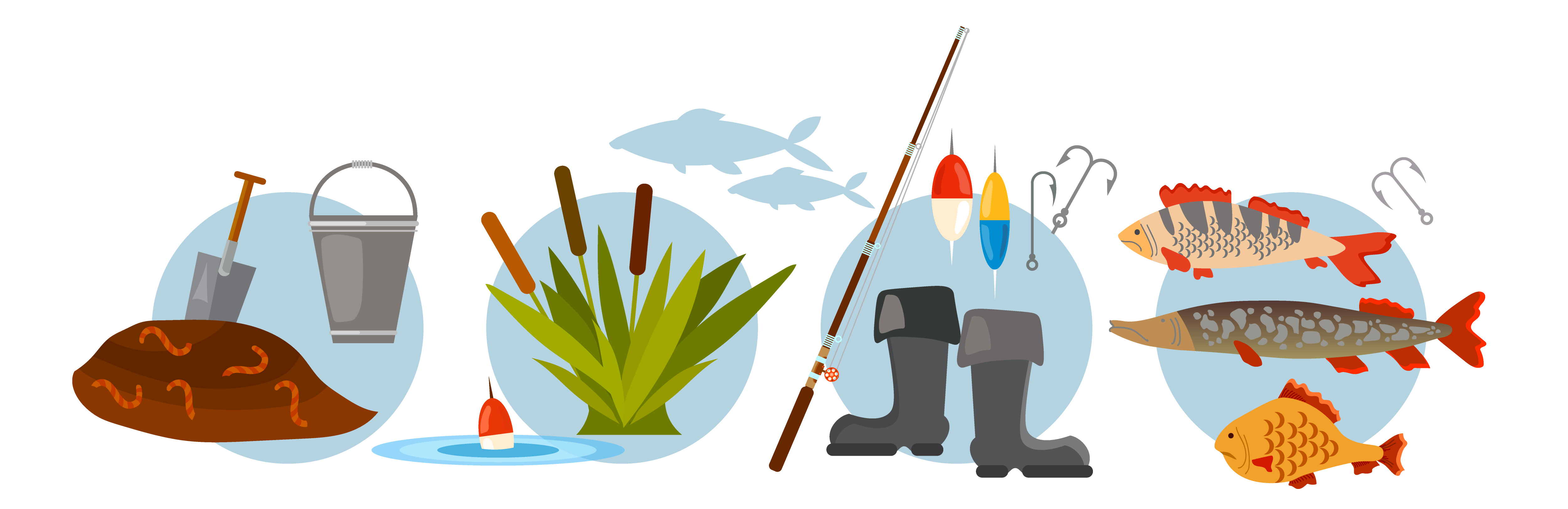 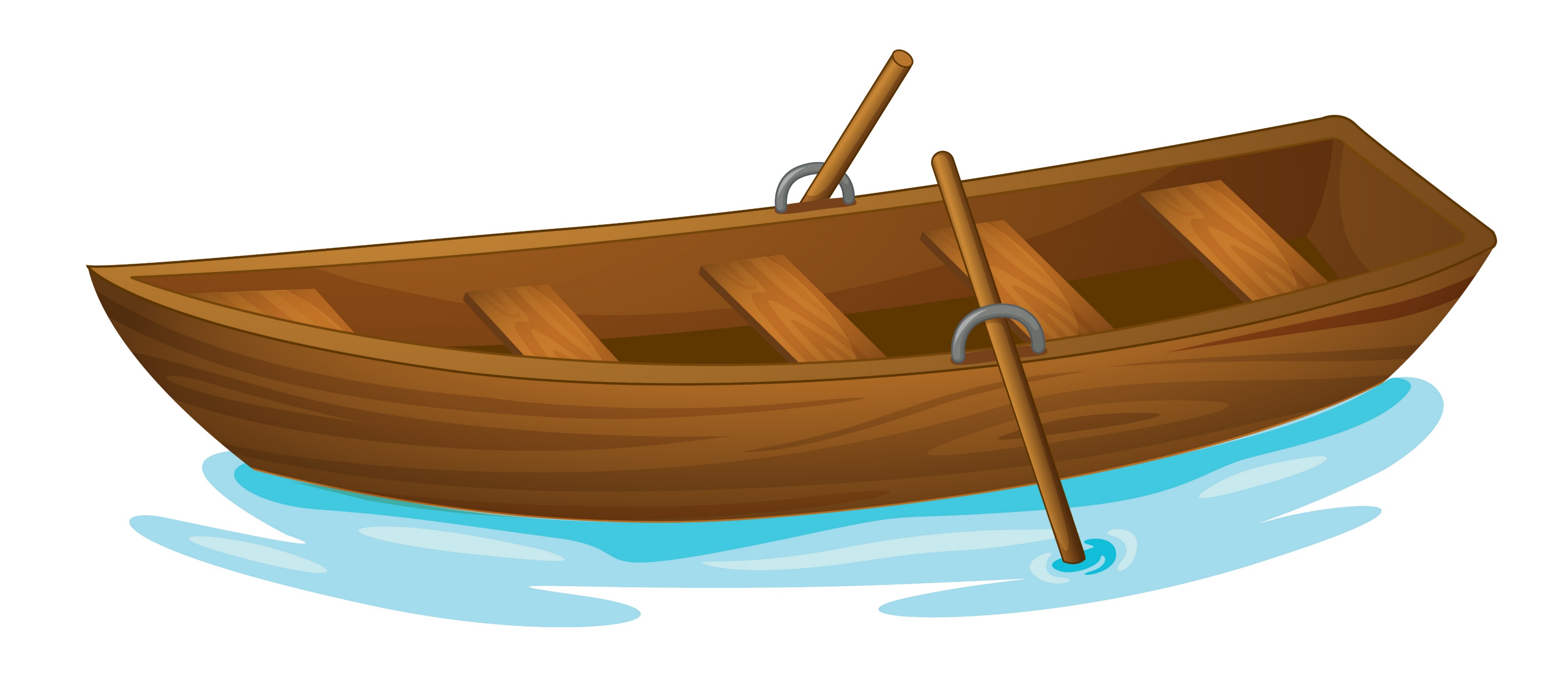 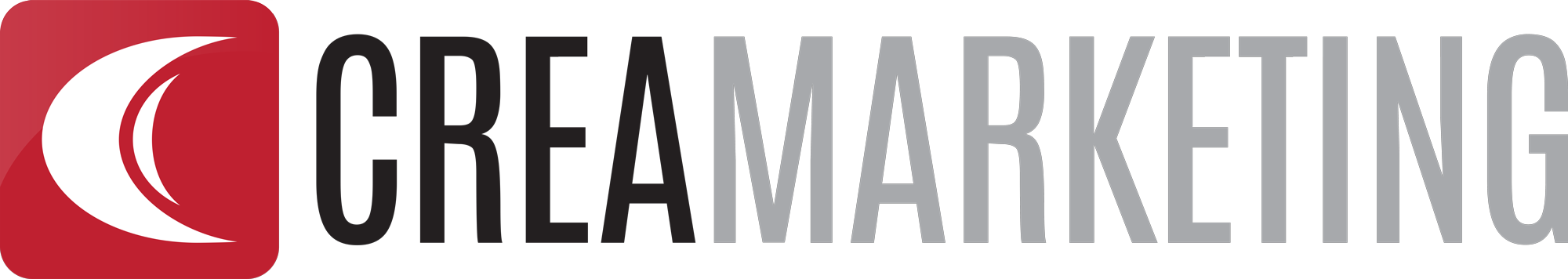 Remarketing
Palvelutoimittaja
Google
CRM
Sähköposti
SOME
Hakutoiminto, AdWords, Remarketing, Display
Hubspot, Salesforse- Soittolista, sähköposti seur.
Mailchimp
FB, Instagram, LinkedIn, Youtube
Etuovi, Hotels, Vertaa
Yhteystiedot        Hae
Intranet
Nettisivut
Kävijäseuranta
Tuotteet
Palvelut
Extranet
Analytics, Snoobi
Tietoa
Toimintaa
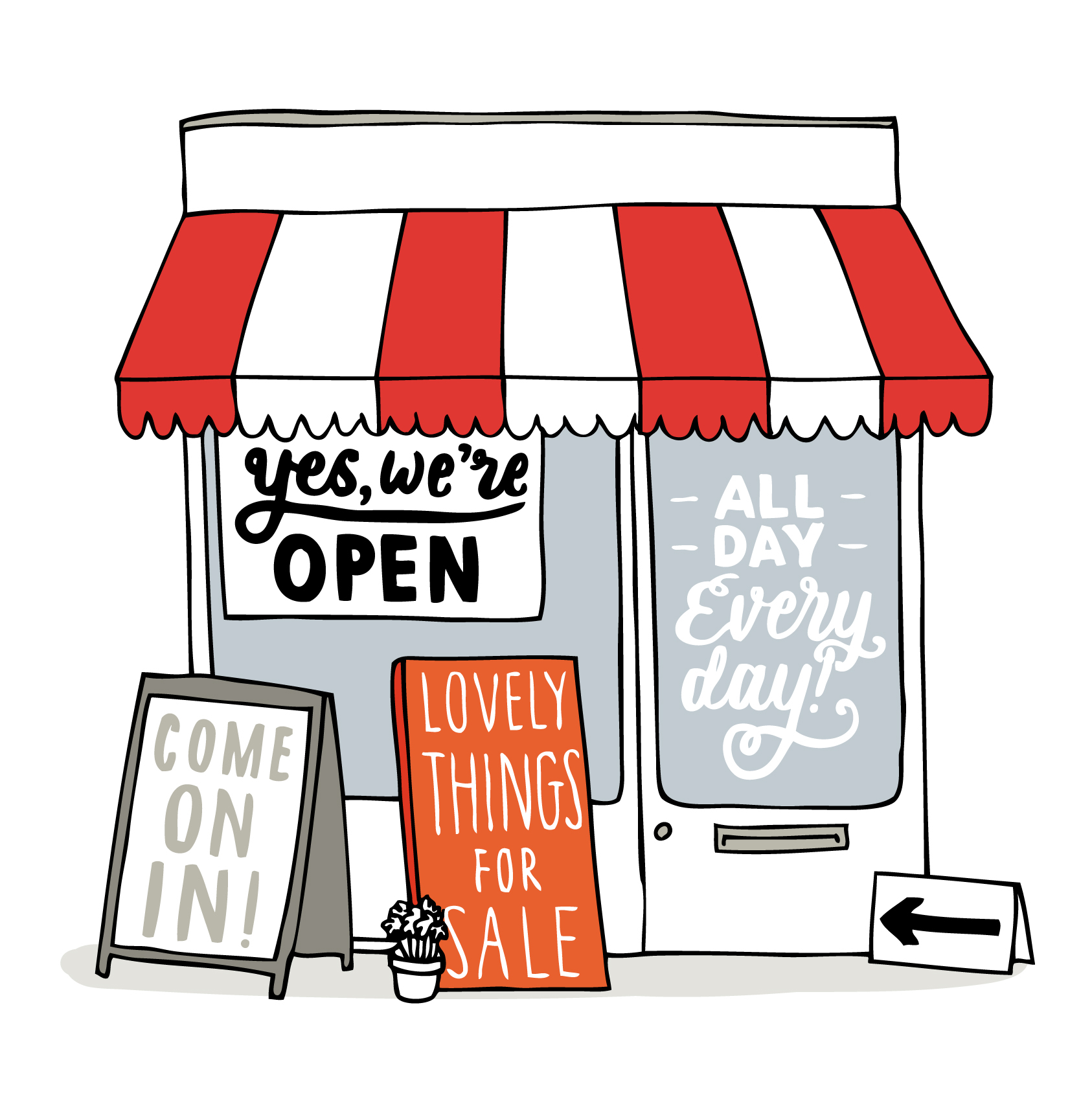 Varausjärjestelmä
Verkkokauppa
Display
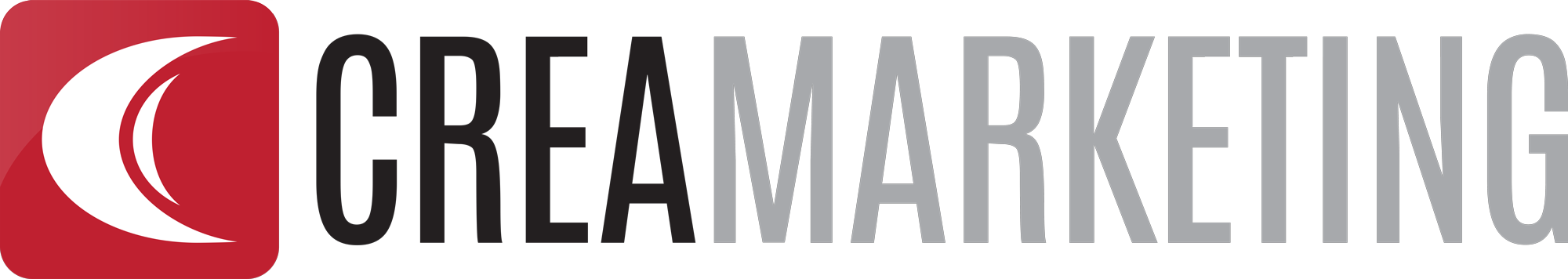